Chap. 10 – Utiliser une messagerie  professionnelle
1. Identifier les types de messageries
Plusieurs types de messagerie cohabitent dans les entreprises.
Chap. 10 – Utiliser une messagerie  professionnelle
1. Identifier les types de messagerie
1.1. La messagerie électronique
La messagerie électronique permet d’envoyer et de recevoir des messages via une adresse mail, comme sur Gmail, Outlook ou Yahoo. 
Elle est très utilisée dans le monde professionnel, car elle permet de rédiger des messages formels, d’ajouter des pièces jointes (documents, images, etc.) et de garder une trace écrite des échanges. 
Son fonctionnement repose sur l’envoi différé : le message est transmis via un serveur et stocké dans une boîte de réception.
Parmi ses avantages, on peut citer sa compatibilité avec tous les types de dispositifs (ordinateur, tablette, smartphone) et sa grande capacité de stockage. 
En revanche, elle est moins adaptée aux échanges rapides, car elle ne permet pas toujours une réponse instantanée. Elle nécessite également une bonne organisation pour gérer les nombreux messages reçus.
Chap. 10 – Utiliser une messagerie  professionnelle
1. Identifier les types de messagerie
1.1. La messagerie électronique
Les courriers électroniques peuvent être gérés en ligne par un Webmail ou sur le poste de travail par une application locale.
Chap. 10 – Utiliser une messagerie  professionnelles : Outlook
Webmail
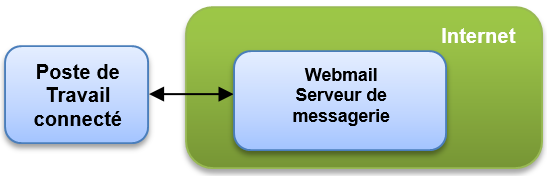 IMAP
La messagerie est gérée par le fournisseur d’accès qui fournit également une application en ligne (Webmail) qui gère :
Les courriels entrants et sortants
Les contacts et listes de contacts
L’archivage des messages
Le protocole IMAP (Internet Message Access Protocol) permet de consulter des courriels situés sur le serveur de messagerie.
La boîte mèls fonctionne en mode asynchrone et impose un accès internet constant.
Chap. 10 – Utiliser une messagerie  professionnelles : Outlook
Application locale
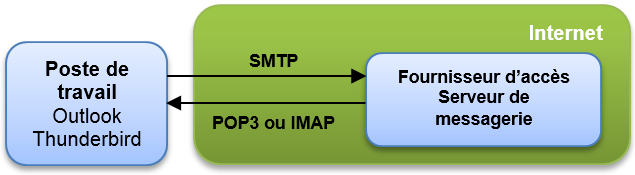 Le FAI stocke les courriers entrants et sortants en attendant que l’application locale rapatrie et envoie les mèls vers le serveur de messagerie 
A chaque ouverture, l’application locale échange les messages en utilisant un protocole de communication :
Le protocole SMTP (Simple Mail Transfer Protocol) envoie les mèls sortants vers le serveur de messagerie. 
Le protocole POP3 (Post-Office Protocol) rapatrie sur le poste les mèls du serveur de messagerie.
1.2. La messagerie instantanée
Elle permet des échanges en temps réel entre deux personnes ou plus. 
WhatsApp, Messenger ou Signal offrent une interface conviviale, avec la possibilité d’envoyer du texte, des images, des vidéos, des messages vocaux ou de passer des appels audios ou vidéos.
Son principal avantage est la rapidité des échanges : les messages sont envoyés et lus presque immédiatement. Elle est très utilisée dans la vie quotidienne, mais aussi de plus en plus dans un cadre professionnel, notamment pour des échanges rapides entre collègues. 
Inconvénients : les messages sont parfois moins structurés, ce qui peut rendre difficile la recherche d'informations, et les notifications fréquentes peuvent être sources de distractions.
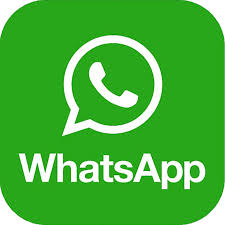 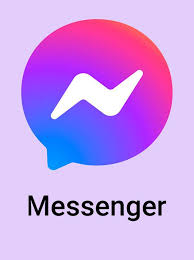 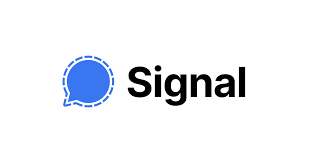 1.3. La messagerie collaborative
La messagerie collaborative facilite le travail d’équipe et de la gestion de projets. 
Microsoft Teams, Slack, Google Workspace permettent d’échanger des messages, de partager des fichiers, de créer des canaux de discussion thématiques, et même d’organiser des réunions en visioconférence.   
Cette messagerie favorise la communication fluide et centralisée au sein des équipes. Elle permet de regrouper tous les outils nécessaires à un projet sur une seule interface. C’est un véritable gain de temps et d’efficacité. 
Cependant, elle peut être complexe à utiliser pour les débutants, nécessite une bonne connexion Internet, et peut devenir envahissante si les notifications ne sont pas bien paramétrées. Il est donc important d’apprendre à bien l’utiliser pour en tirer le meilleur parti.
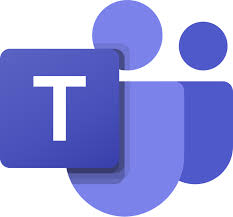 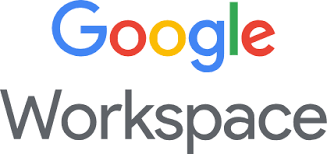 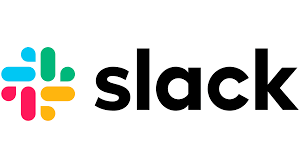 1.4. La messagerie SMS
La messagerie SMS (Short Message Service) est l’un des moyens de communication les plus anciens sur téléphone portable. 
Elle permet l’envoi de messages courts sans connexion Internet, via le réseau mobile. Utilisée principalement pour des échanges simples et rapides, elle reste très pratique en cas de mauvaise couverture Internet ou dans des contextes urgents.
Son principal avantage est sa fiabilité : les SMS sont presque toujours reçus, même avec un faible signal réseau. Elle est aussi très accessible, car disponible sur tous les téléphones. 
En revanche, elle propose peu de fonctionnalités : pas d’envoi de fichiers volumineux, pas de groupes interactifs, pas de réaction ou de réponse directe à un message. Elle est donc moins adaptée aux échanges modernes et collaboratifs.